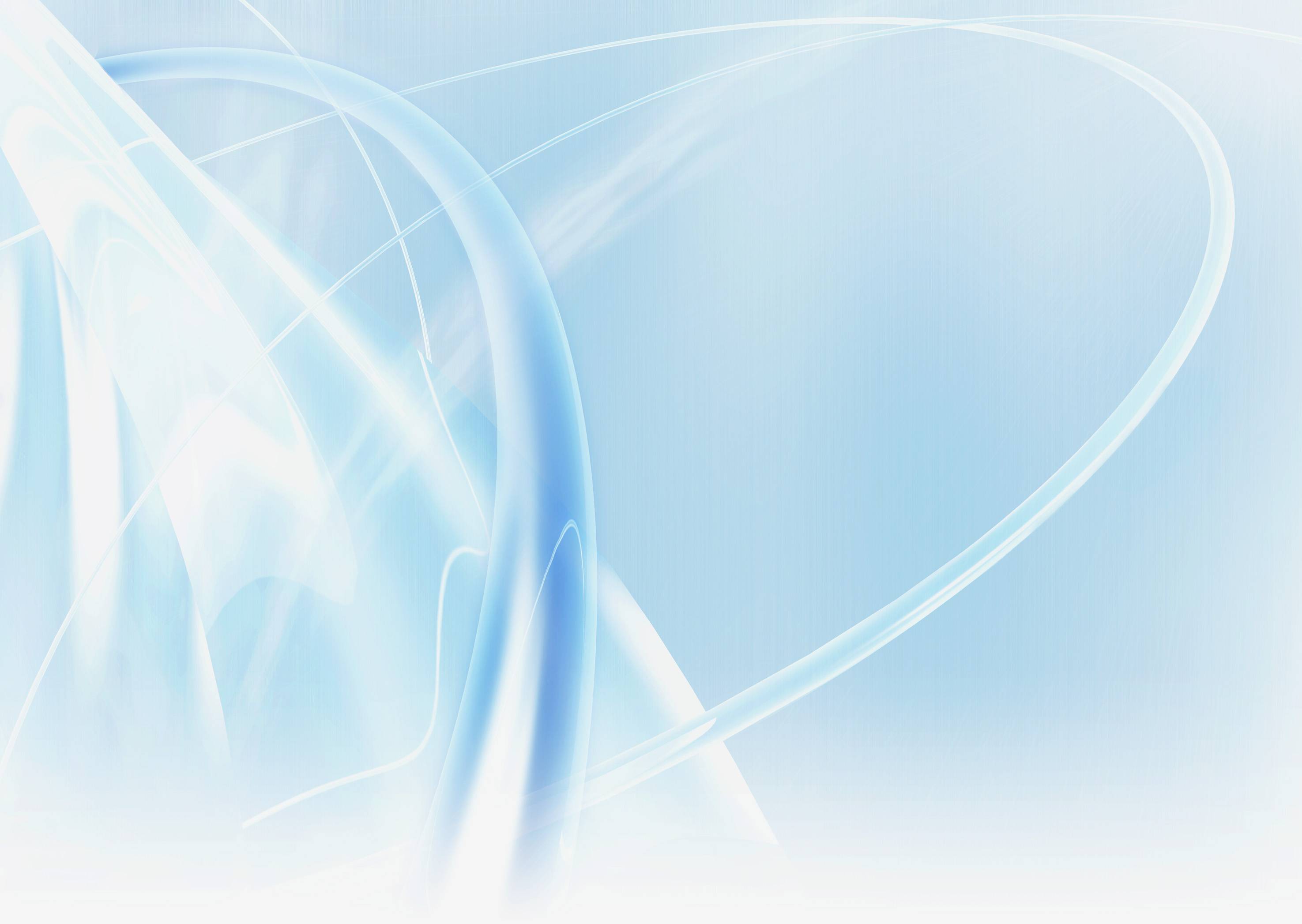 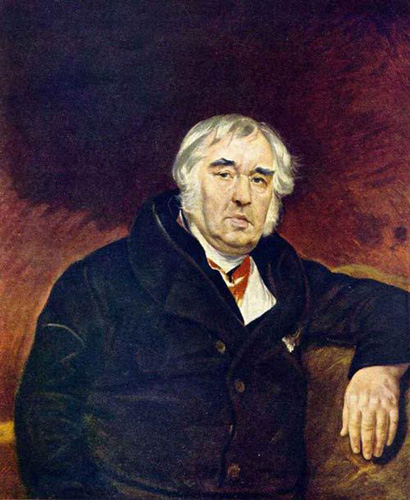 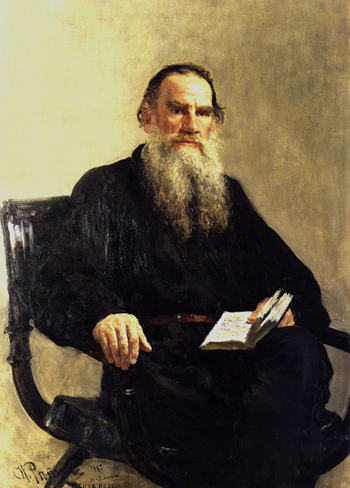 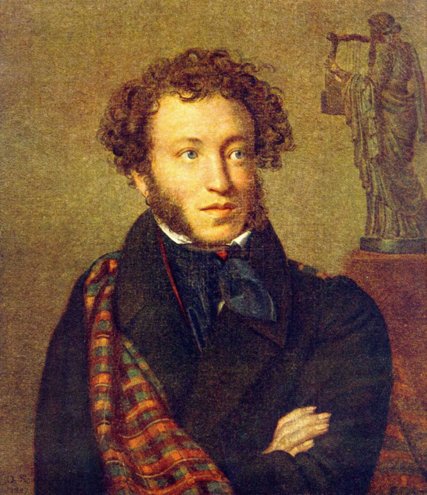 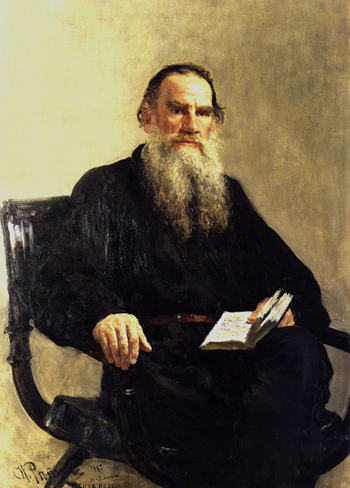 Лев Николаевич 
Толстой
(1828-1910)
План работы.
Что мы знаем о личности писателя и о его творчестве.
Чему можно научиться, читая 
    Л. Н. Толстого.
Литературное наследие как произведение искусства.
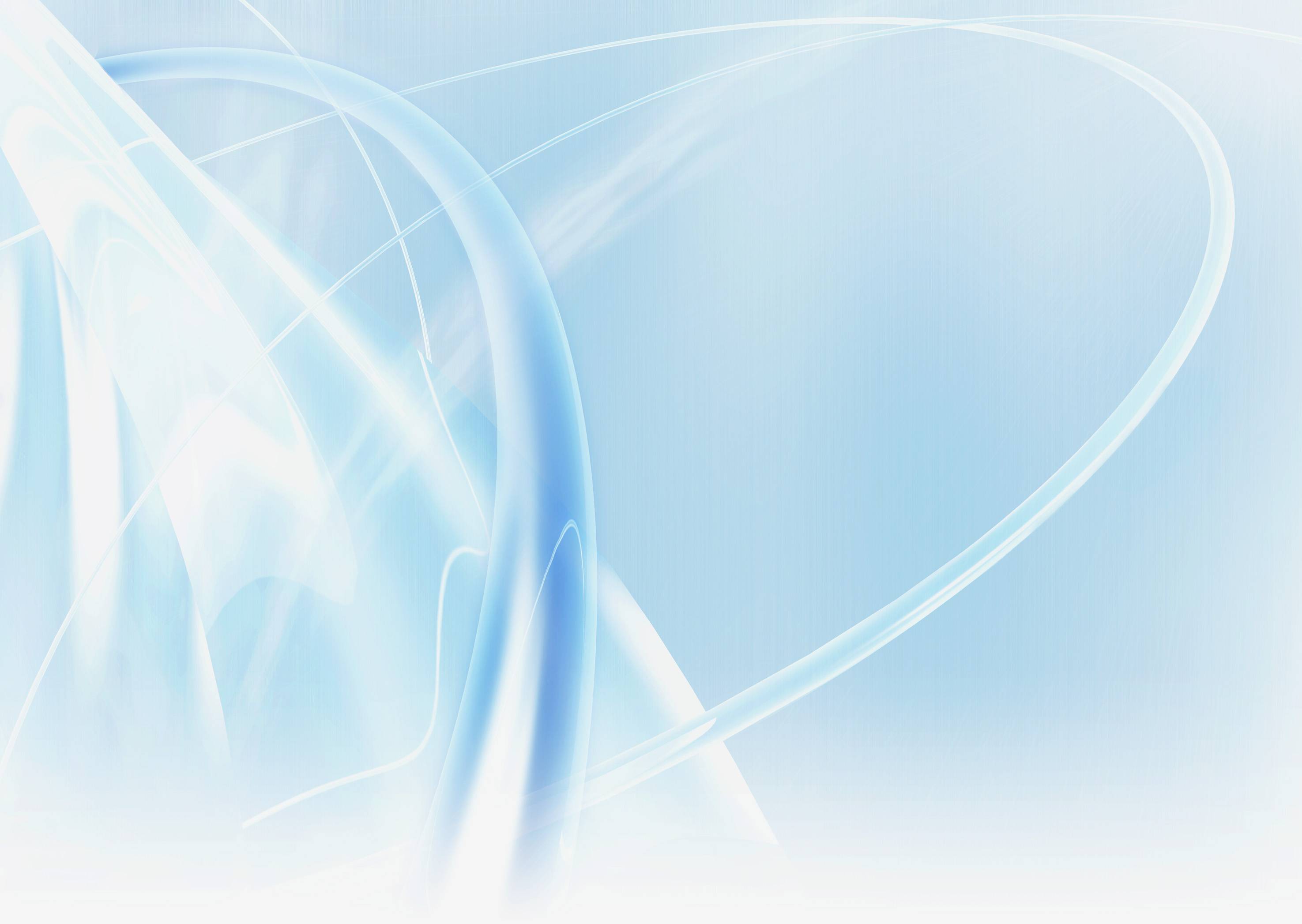 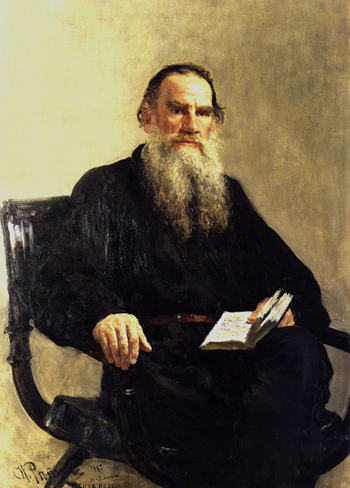 ОБРАЗОВАННЫЙ ЧЕЛОВЕК
ГРАФ
РУССКИЙ ПИСАТЕЛЬ
ОФИЦЕР
ДЕТСКИЙ ПИСАТЕЛЬ
ФИЛОСОФ
ПРОСВЕТИТЕЛЬ
Лев Николаевич 
Толстой
(1828-1910)
УЧИТЕЛЬ
ЧЕЛОВЕК ВЫСОКОЙ НРАВСТВЕННОСТИ
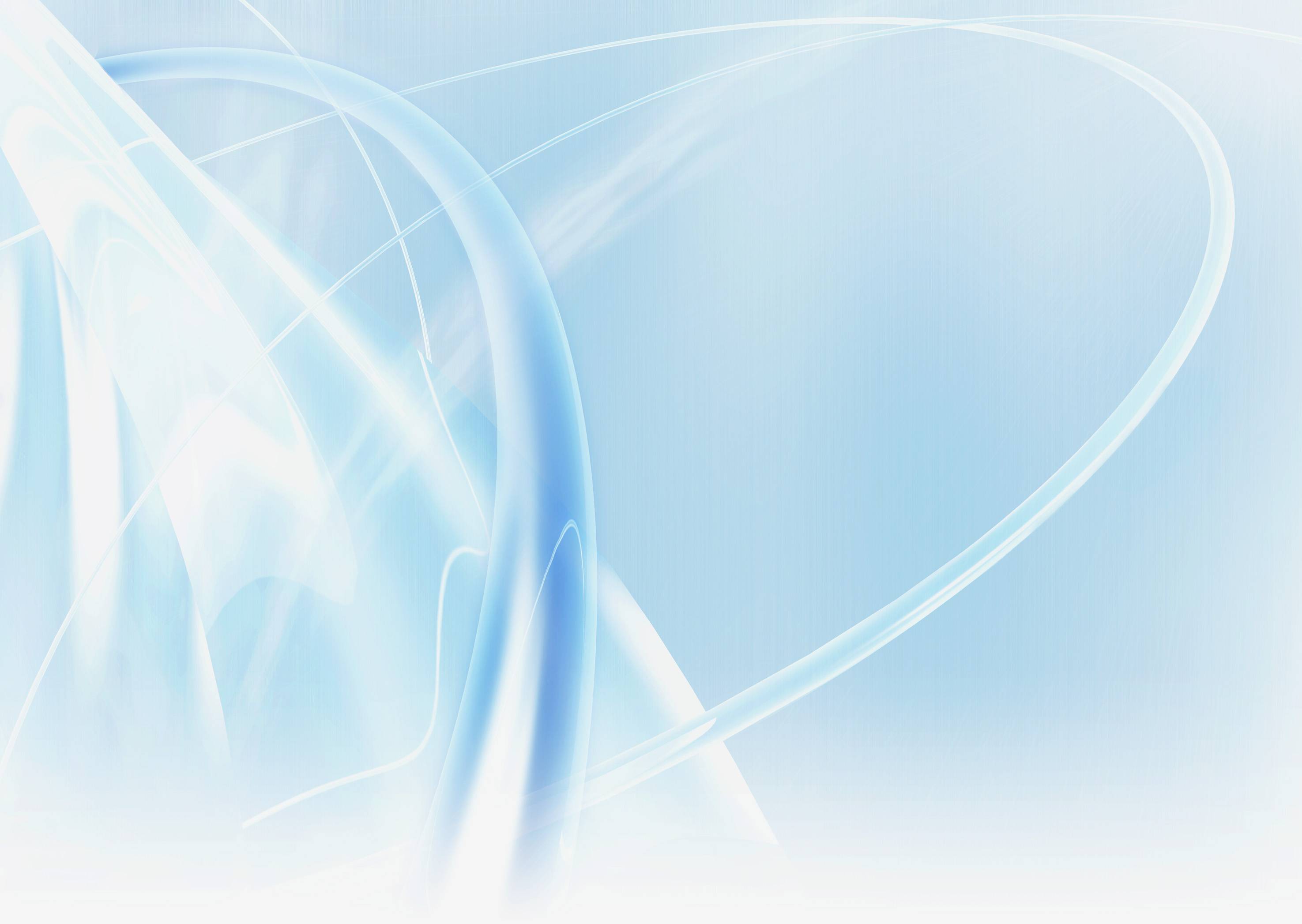 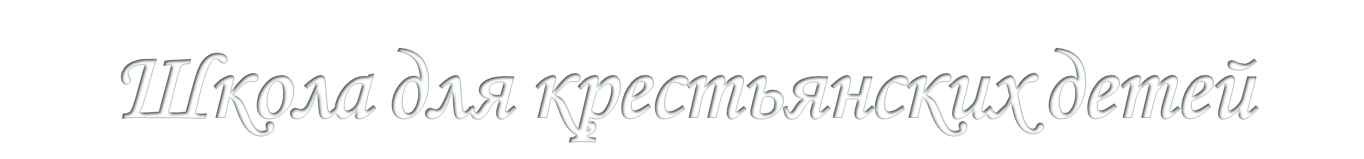 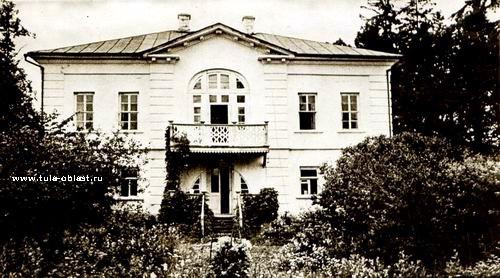 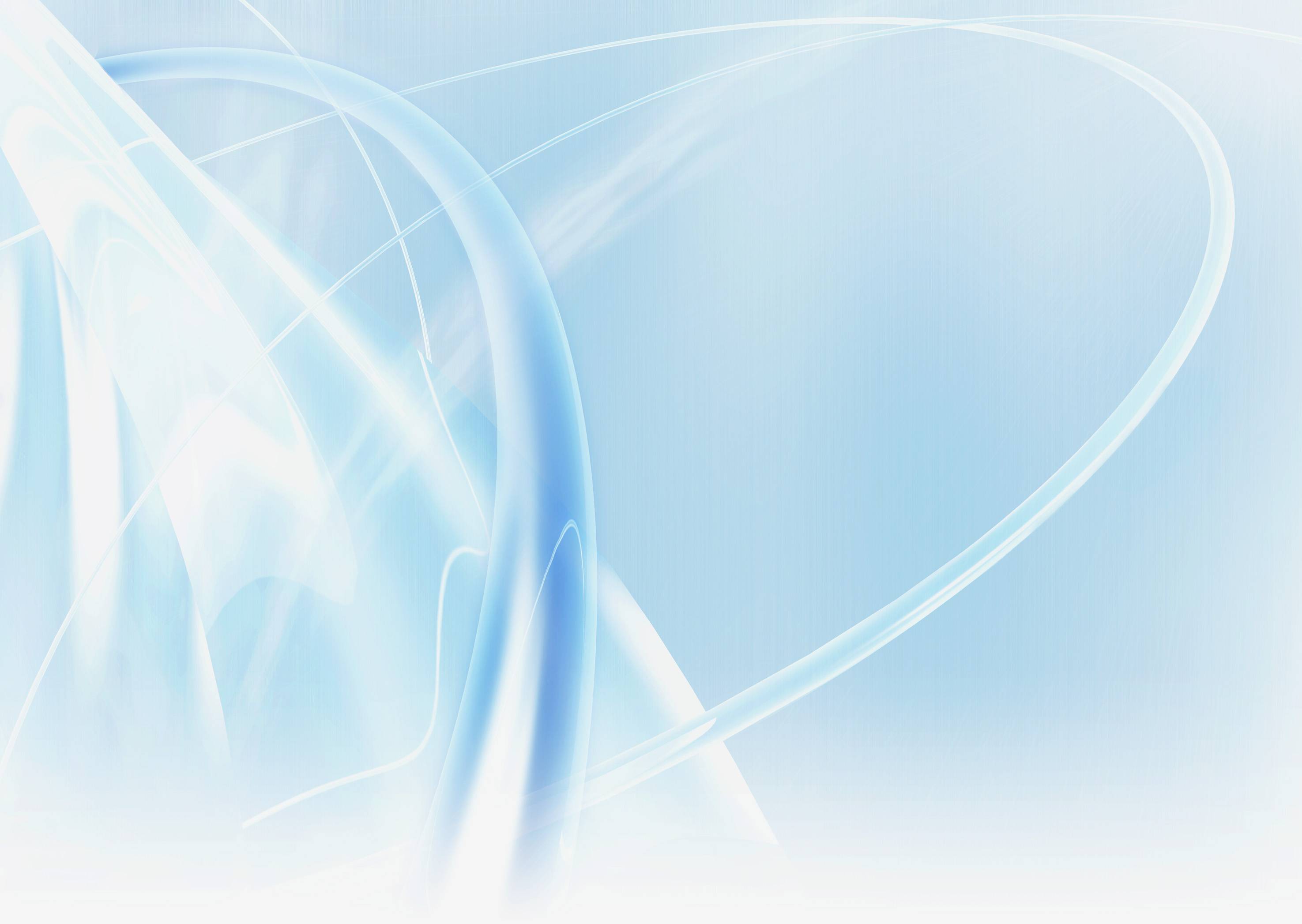 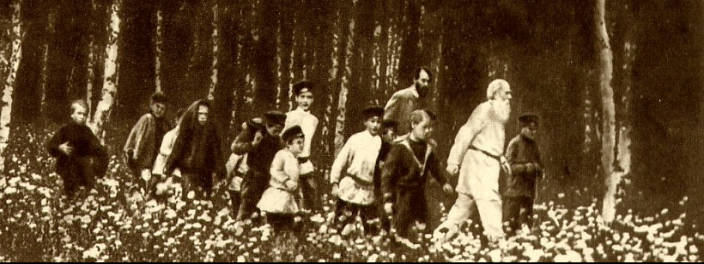 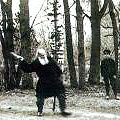 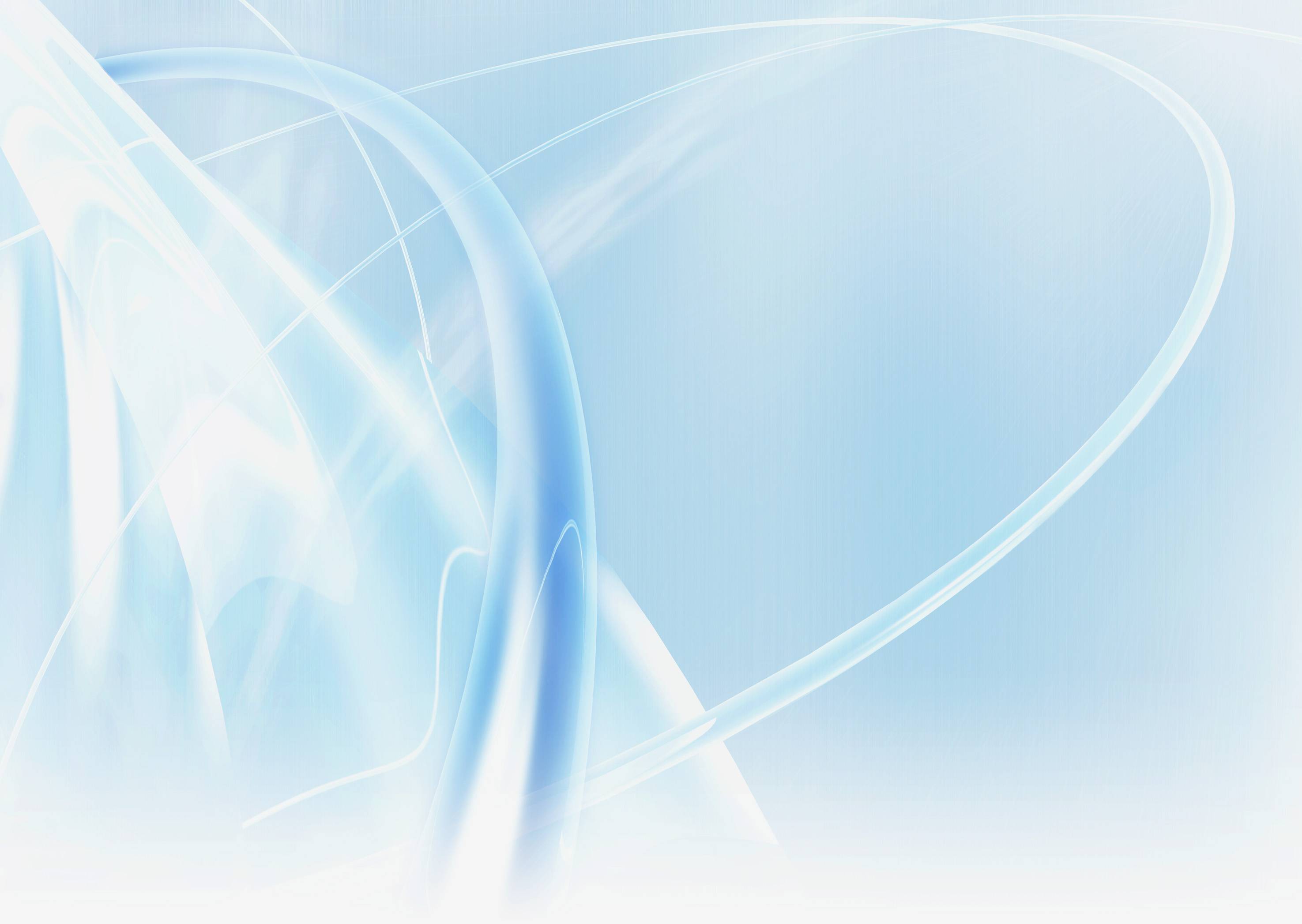 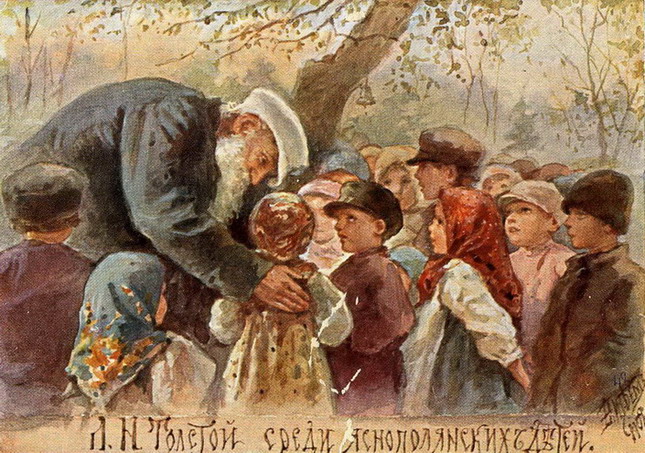 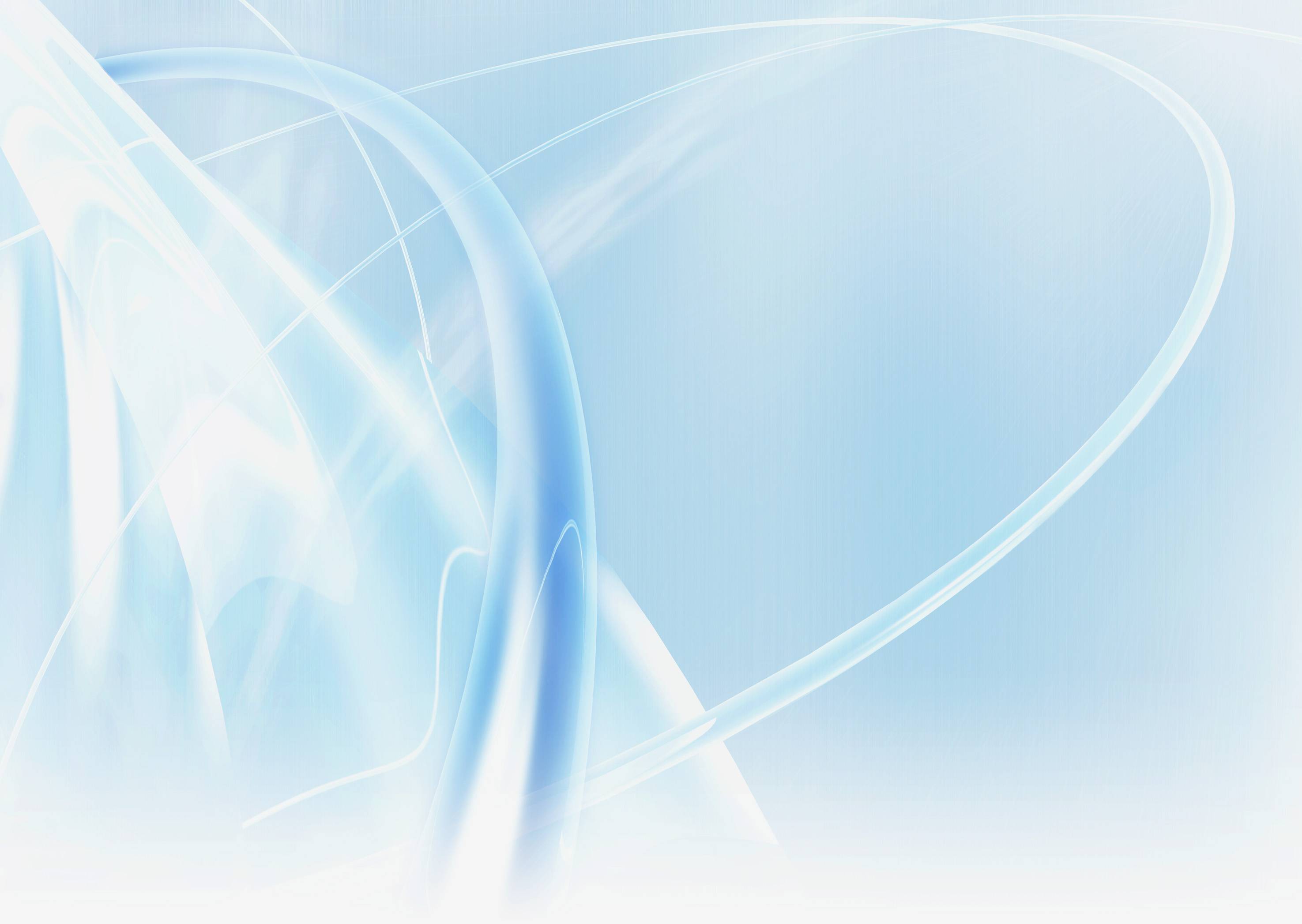 не сули                                 вспомнить                           побежал без оглядки          не обещай                 помянуть                         очень быстро                      не тужу               написано ради шутки                                       написано на смех           не огорчаюсь
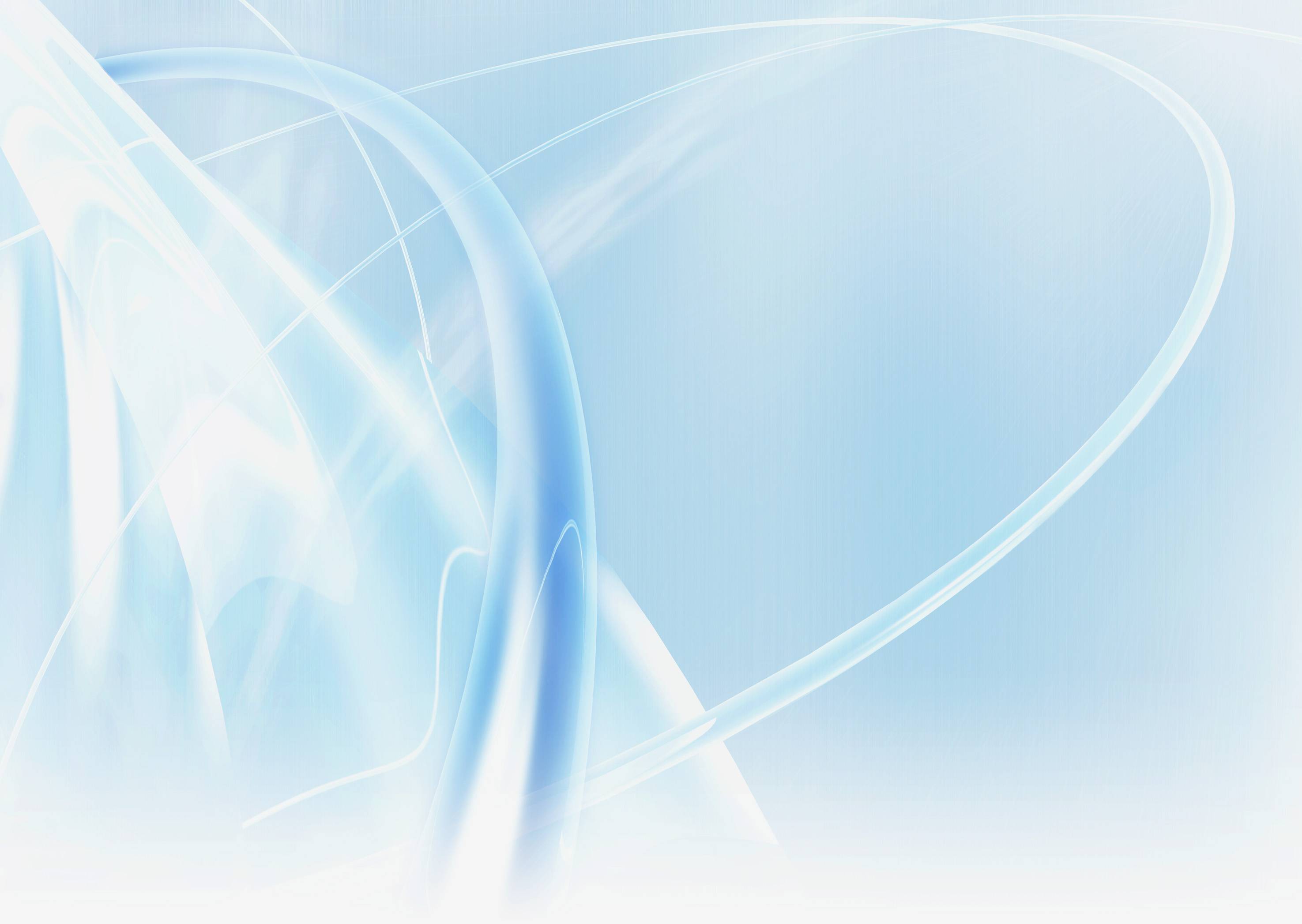 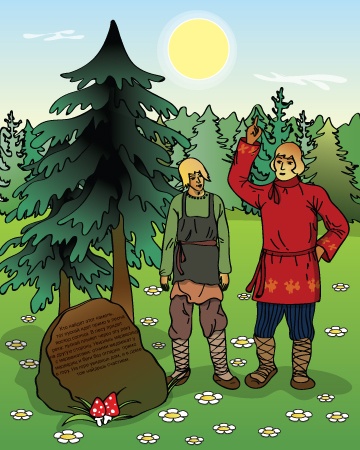 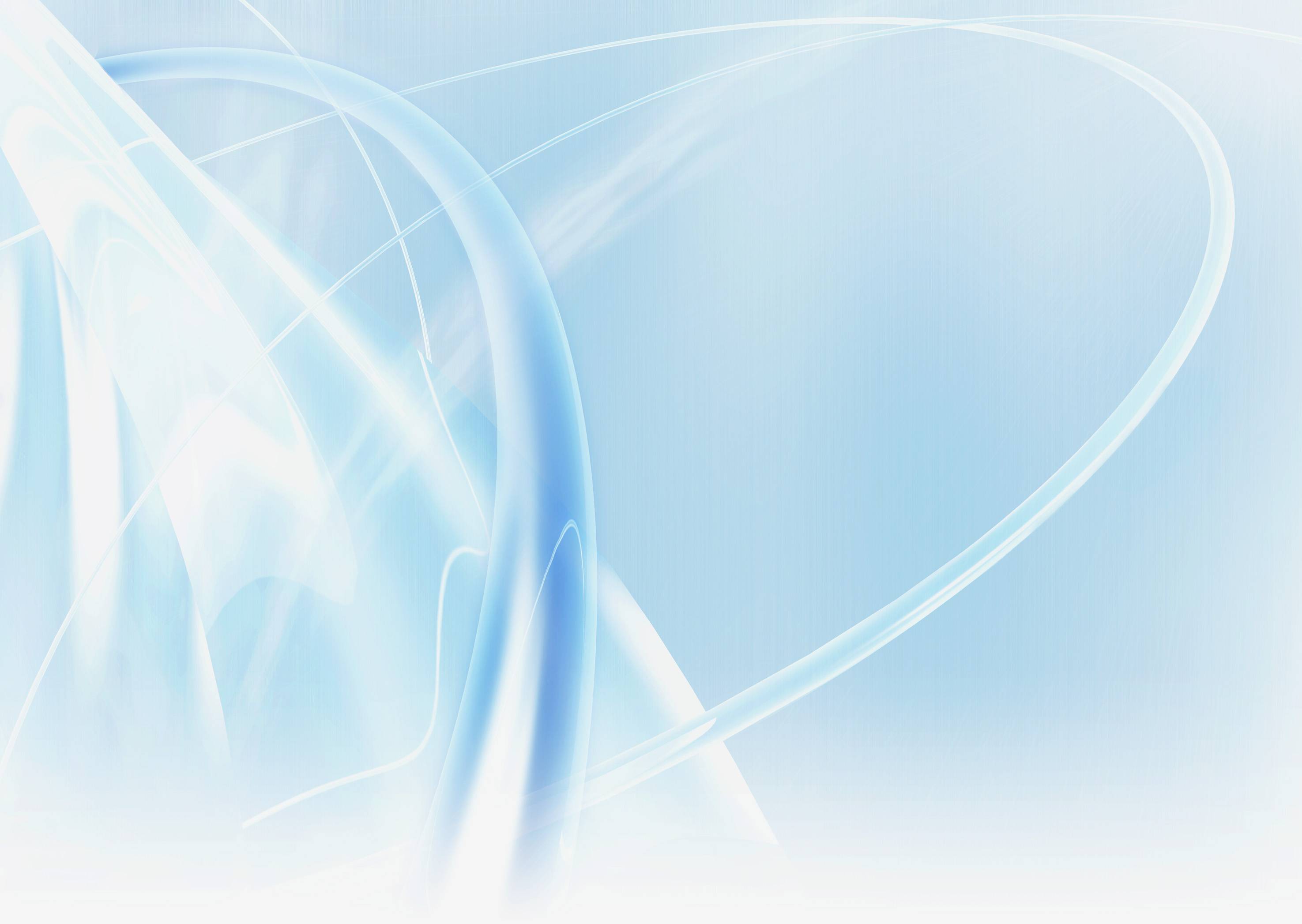 На чужом несчастье, своё счастье не построишь.
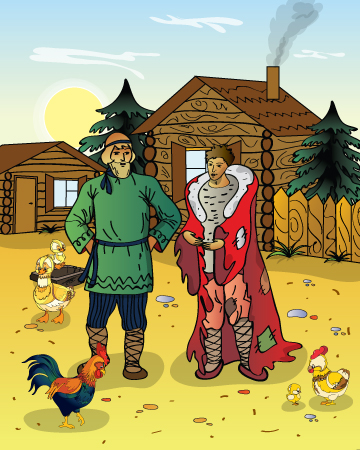 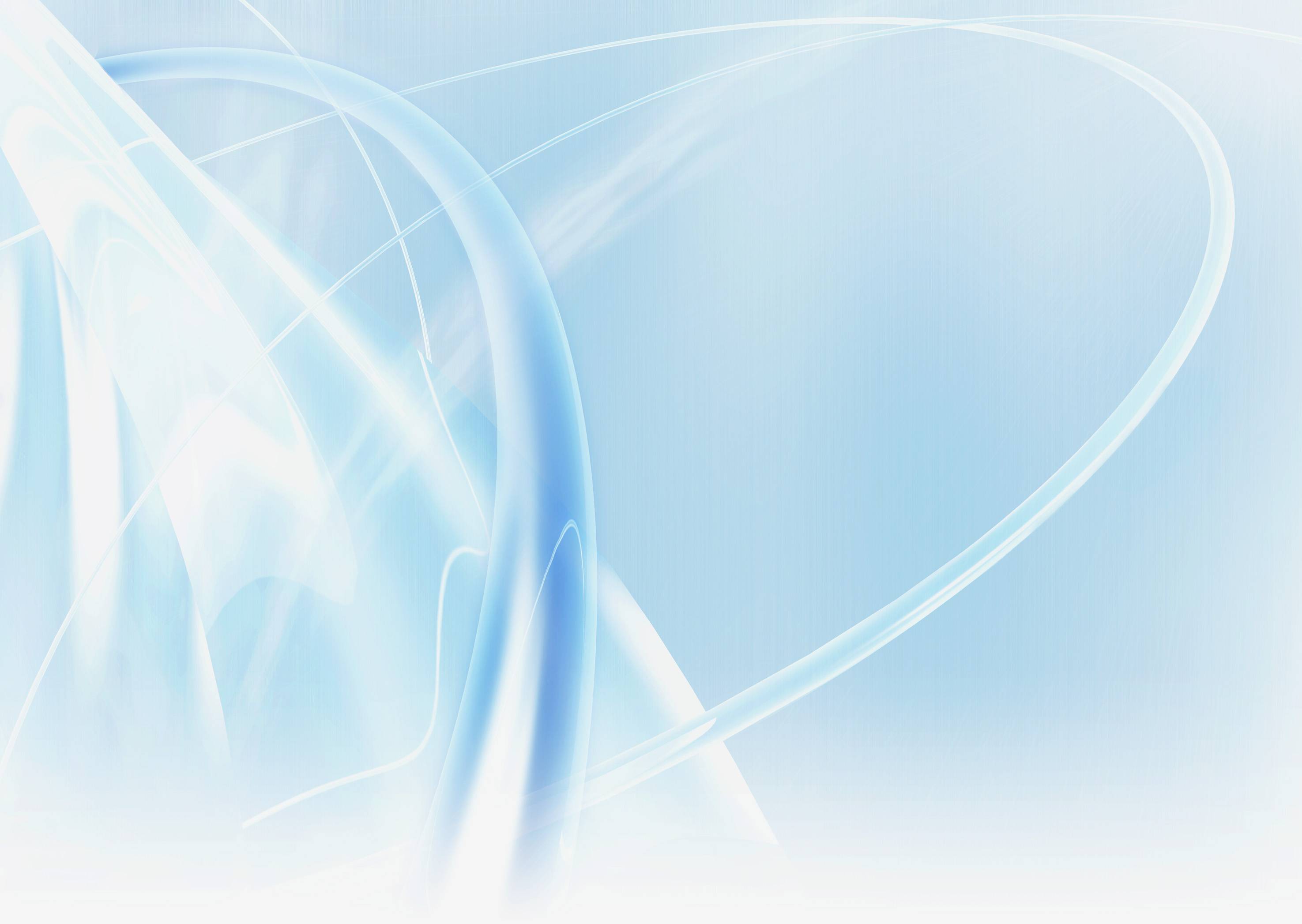 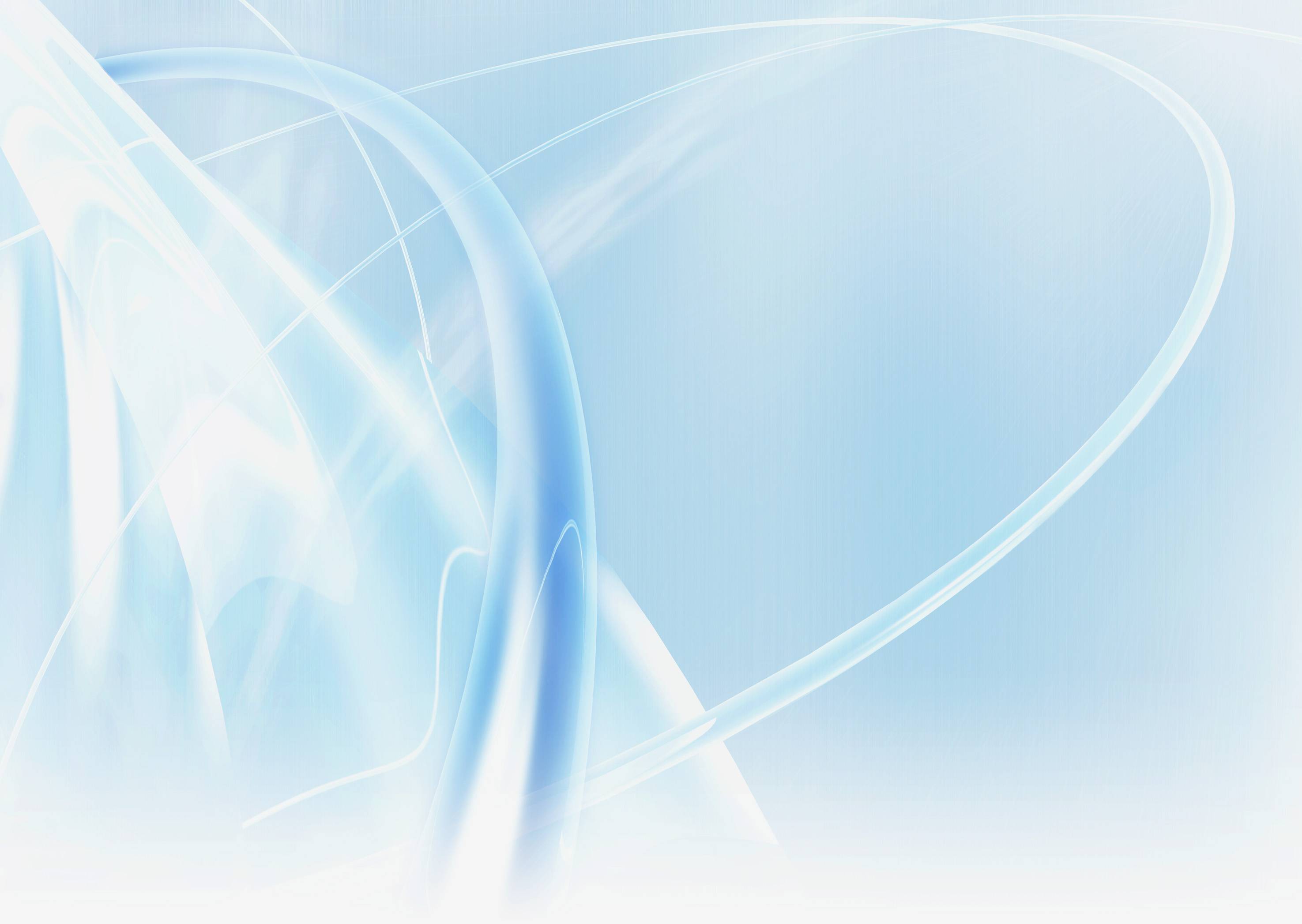 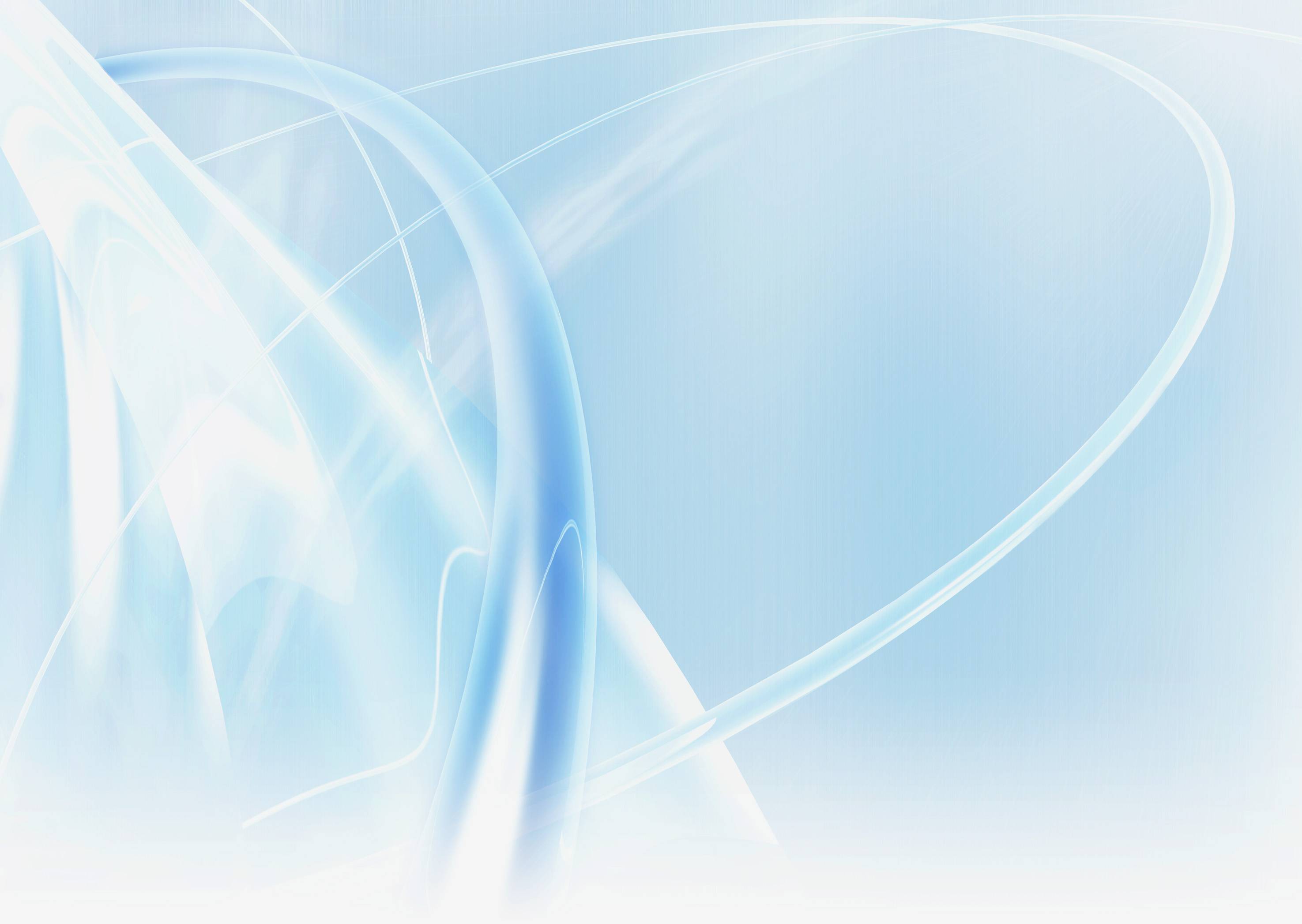 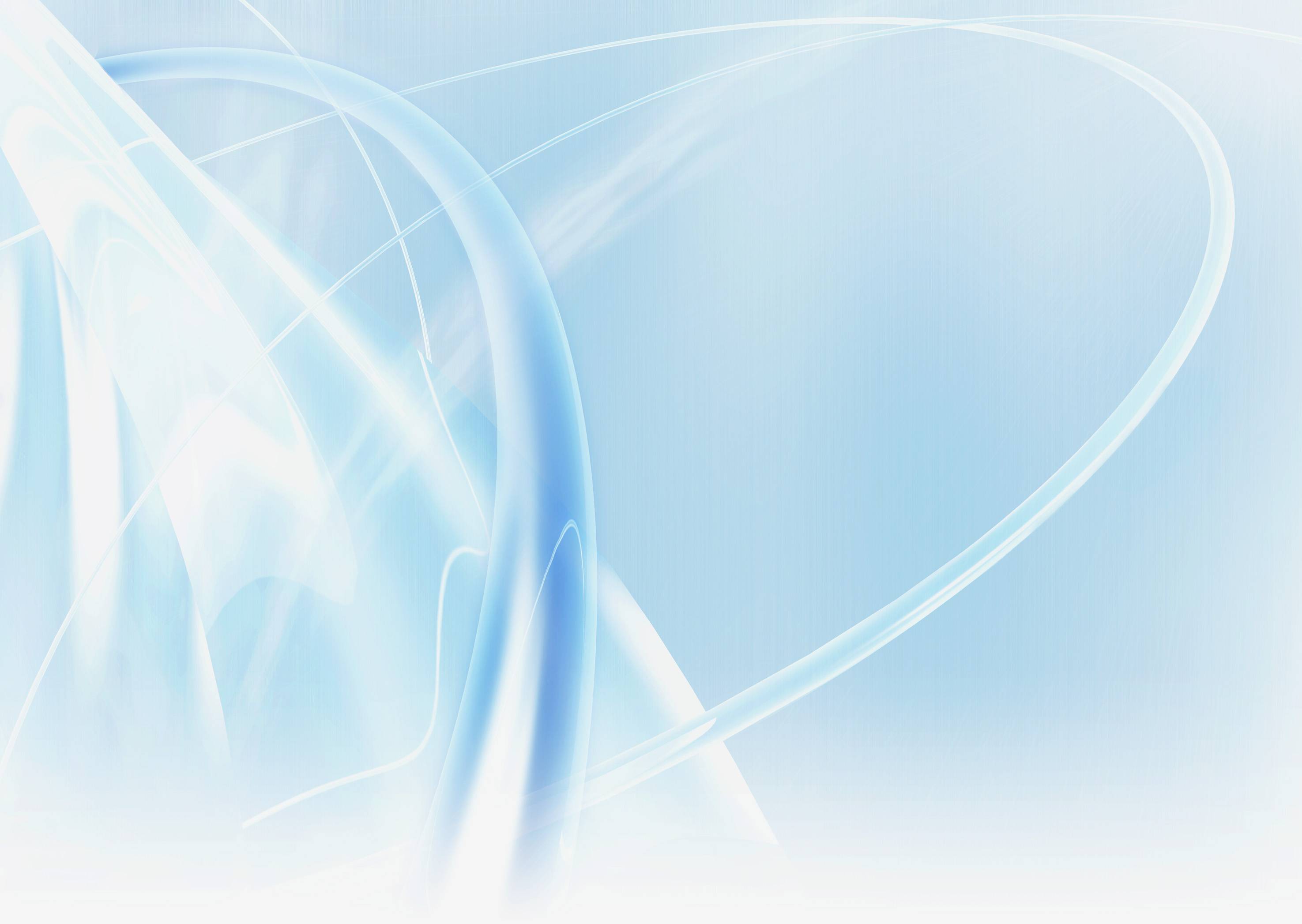 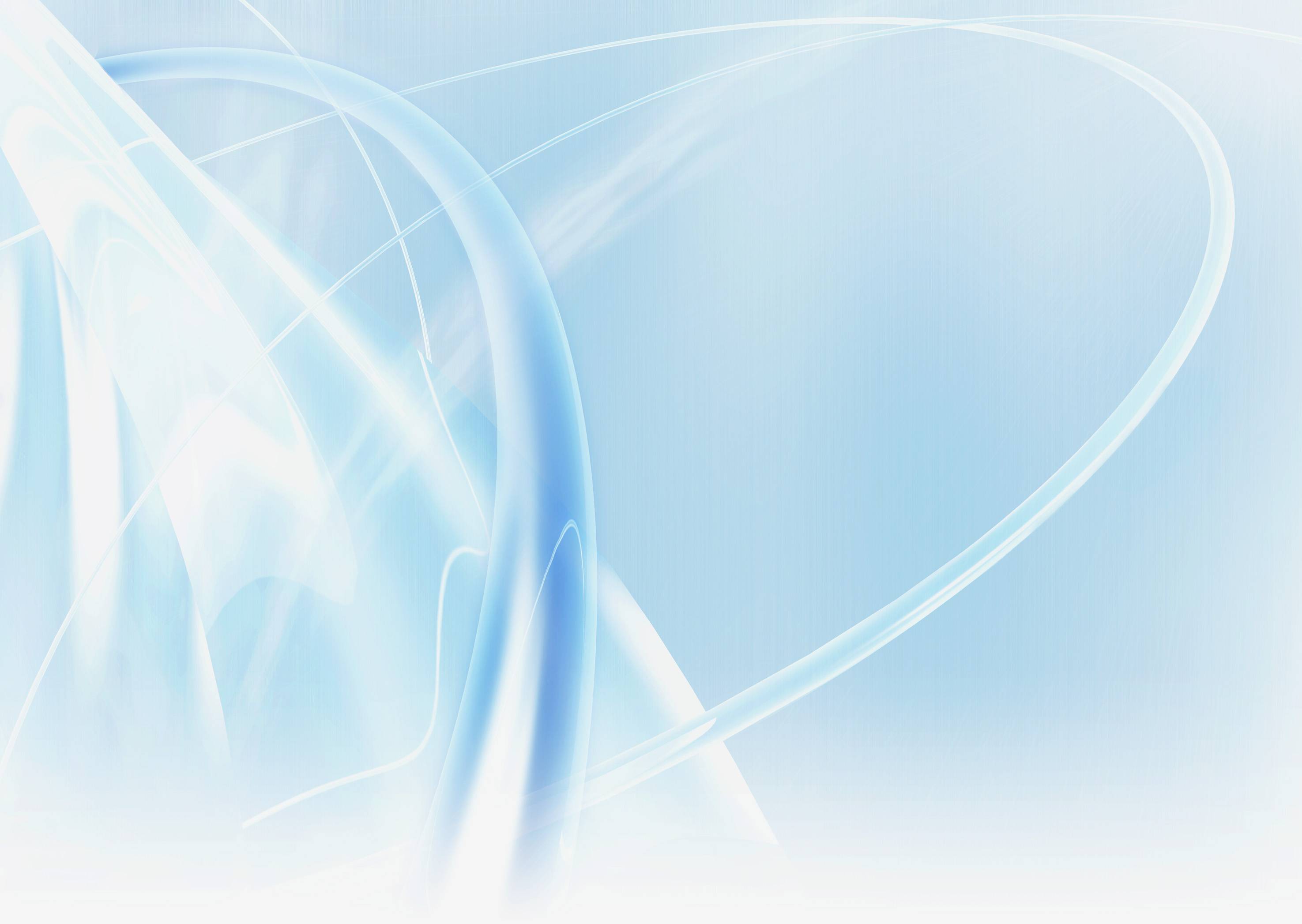 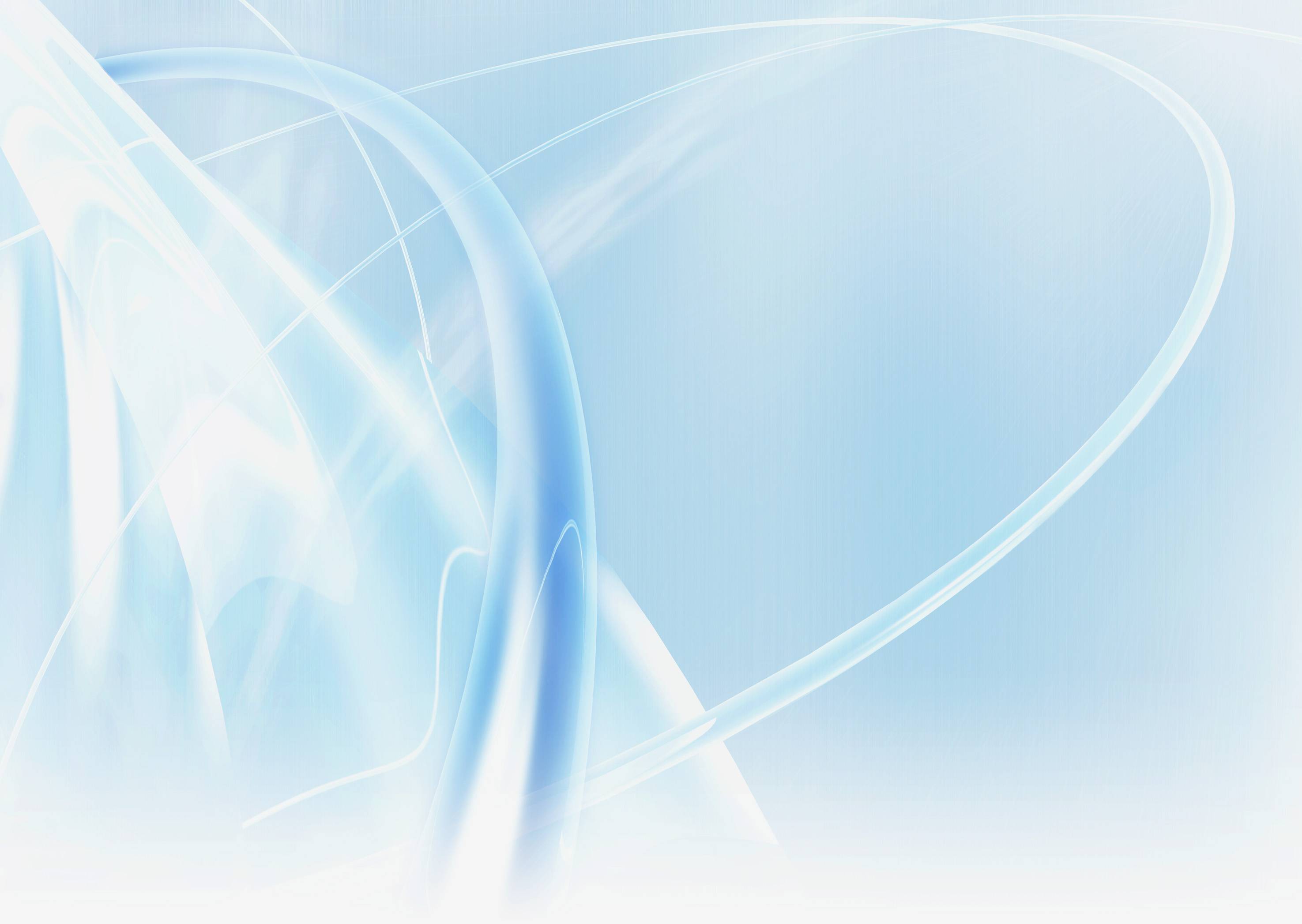 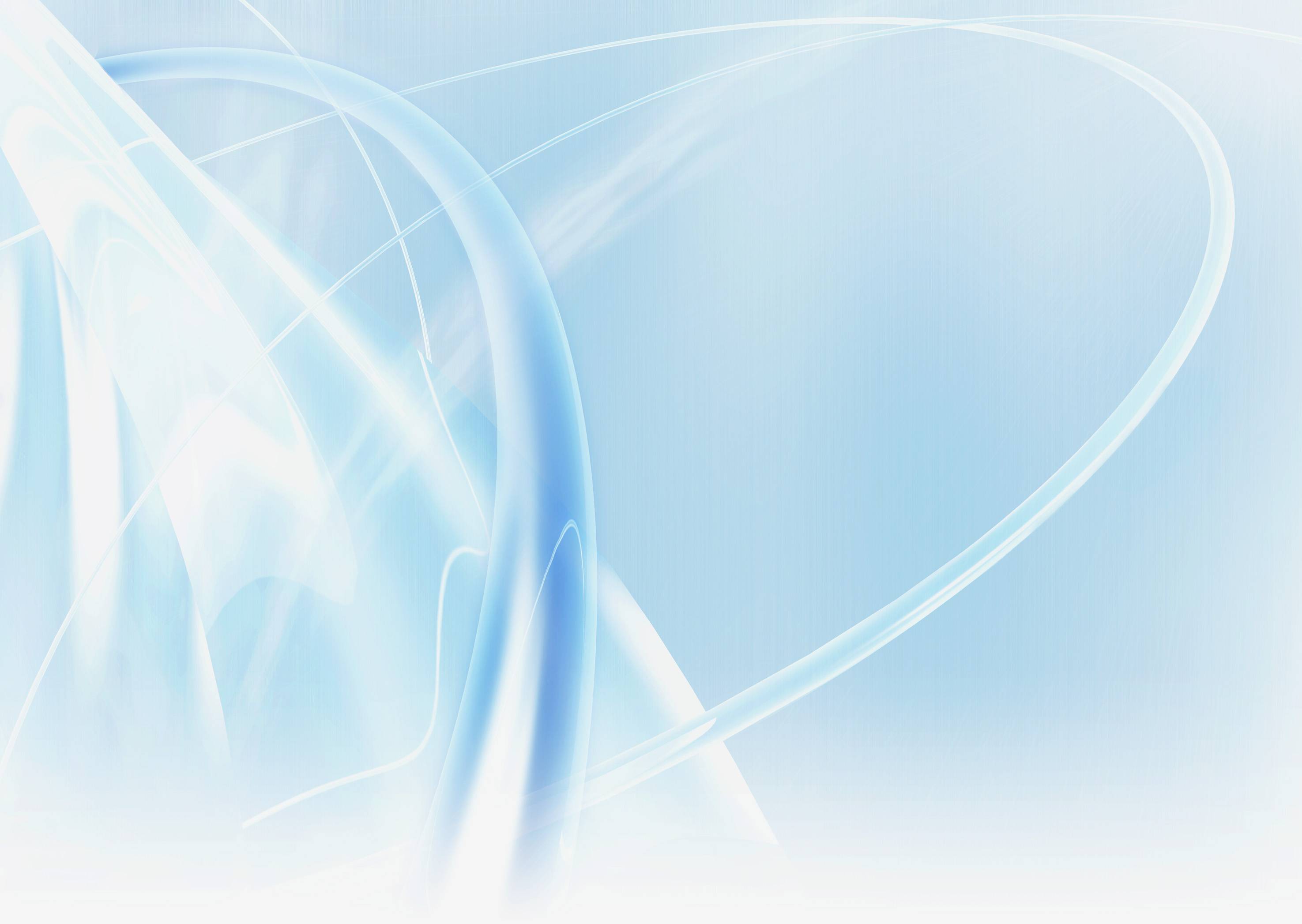